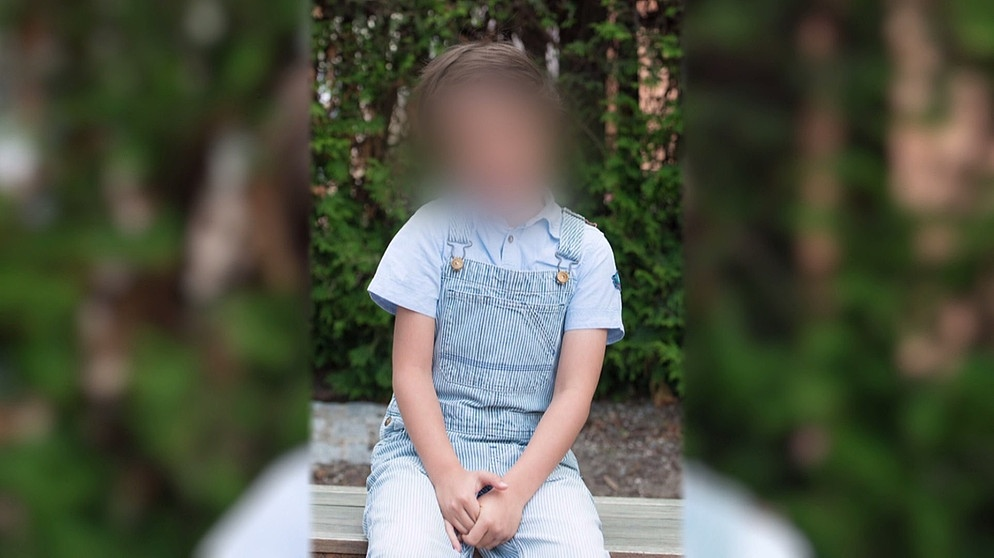 Wo wohnen fremdplatzierte Kinder in der Schweiz?
Beatrice Kalbermatter, stv. Leiterin Fachbereich Straf- und Massnahmenvollzug BJ (1. Teil)
Kay Biesel, Co-Leiter Institut Kinder- und Jugendhilfe, Hochschule für Soziale Arbeit FHNW (2. Teil)
Hauptaktivitäten FB SMV
Koordinative Funktion im internationalen Kontext
Koordinative Funktion in der Zusammenarbeit mit den Kantonen
Beiträge an das CH-Kompetenzzentrum Justizvollzug
Zeitschrift Straf- und Massnahmenvollzug
Beiträge an Modellversuche
Bausubventionen für Anstalten Erwachsene und Heime
Betriebsbeiträge an Heime
2
[Speaker Notes: Fachleute der platzierenden Instanzen aus dem jugendstrafrechtlichen Bereich, aus dem zivilrechtlichen Bereich und Institutionen, die nicht vom BJ anerkannt sind.]
Gesetzliche Grundlage
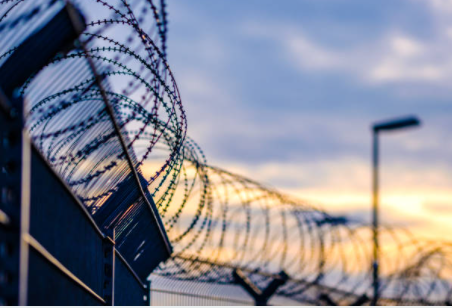 3
Subventionen an Einrichtungen mit folgender Klientel:
StGB: Massnahmen für junge Erwachsene

                       JStG: Strafen und Massnahmen

                      ZGB: zivilrechtliche Unterbringung
 

                       Vereinbarte Unterbringung
4
Statistische Daten
Welche Daten gibt es heute?


Jugendstrafurteilsstatistik und Jugendstrafvollzugsstatistik

Statistische Erhebung der KOKES zu zivilrechtlichen Massnahmen

CASADATA: Daten zu den vom BJ subventionierten Einrichtungen (seit 2018)
5
Zuständigkeiten für stationäre Plätze
Kindesschutz/Jugendhilfe/Soziales			21
Bildung						10
Justiz						 7
Gesundheit/Psychiatrie				                5
Drei und mehr Ämter pro Kanton			                7
Zwei Ämter pro Kanton				                6
Ein Amt pro Kanton (oder keines)			11
6
Zuständigkeiten für Plätze in Pflegefamilien
Kantonale Fachstellen
KESB
Gemeinden



«Schätze, das sind ganz schön viele….»
7
https://www.casadata.ch/
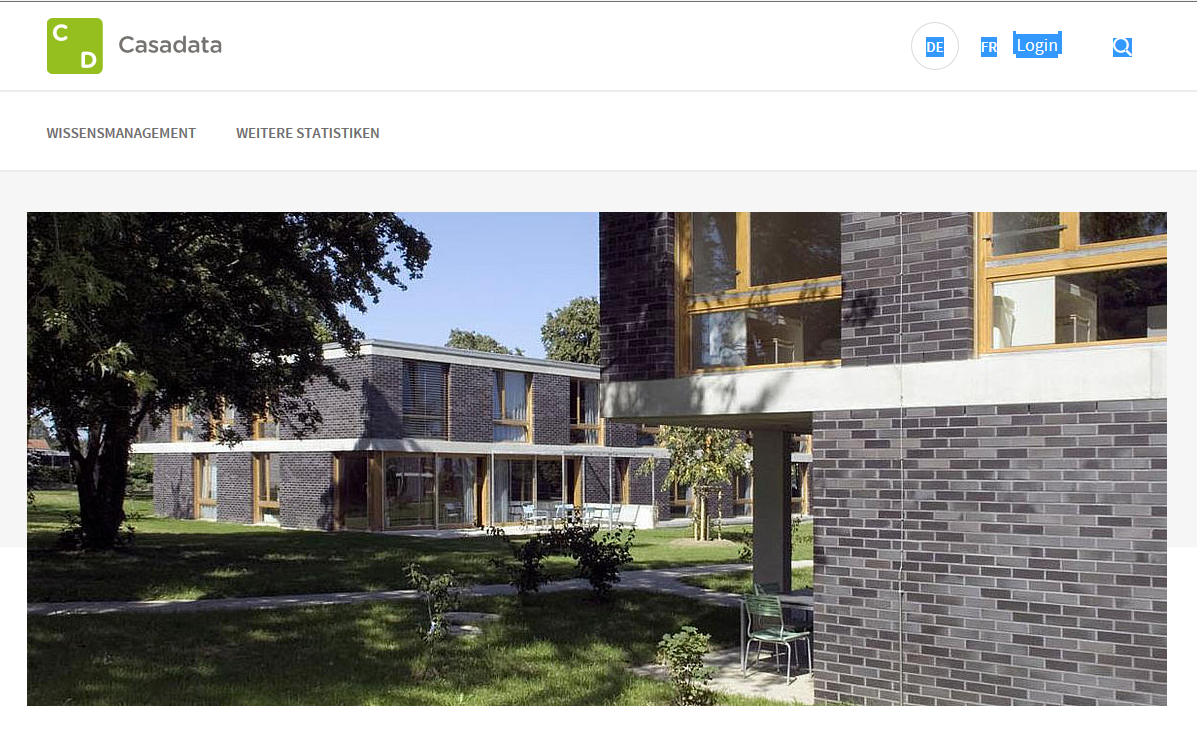 8
Die meisten Platzierungen finden zwischen dem 14. und 18. Lebensjahr statt, wobei ab dem 19. Lebensjahr ein deutlicher Rückgang zu verzeichnen ist und nach dem 18. Lebensjahr v.a. in der lateinischen Schweiz rapide zurückgehen.

35 % der Kinder und Jugendlichen sind in der Einrichtung aufgrund einer Vereinbarung mit ihren Eltern, bei 40 % besteht eine zivilrechtliche Massnahme und 15 % sind aufgrund einer strafrechtlichen Entscheidung platziert (Daten für 2020)

Fast die Hälfte der Kinder und Jugendlichen kommen von ihrer Familie in die Einrichtung und ein Grossteil kehrt nach der Unterbringung auch wieder dorthin zurück (36 % für das Jahr 2020).

Ein Viertel der Kinder und Jugendlichen werden nicht in ihrem Herkunftskanton stationär betreut.
9
Situation vor dem Eintritt
10
[Speaker Notes: Langzeit hat abgenommen, Kurzzeit zu, die ist wohl ein Zeichen, dass es wieder mehr Plätze in den Beos und Kriseninterventionen gibt, die können gut übertreten… und in den Langzeit weniger Abbrüche und Umplatzierungen! Ausserdem scheinen die Väter aufzuholen. Insgesamt gab es weniger Einritte.]
Soziale Situation nach Austritt
11
[Speaker Notes: Im Referenzjahr 2020 kehrten 36 % der austretenden Fälle (oder Übertritte) in die Herkunfts-familie zurück, 1 % zog in die erweiterte Familie (2. oder 3. Grades), 2 % in eine Pflegefamilie, 4 % in eine Einrichtung zur Kurzzeitbetreuung und 24 % in eine Einrichtung mit Langzeitbe-treuung. Weitere 2 % traten in eine Klinik ein, 2 % befanden sich in Untersuchungshaft 
oder im Strafvollzug, 1 % in einer Asylstruktur, 2 % waren obdachlos oder entwichen, 
5 % selbstständig. Bei 7 % der Fälle handelt es sich um eine andere Destination, während bei 14 % der Fälle keine Angaben gemacht wurden oder die Betreuungssituation nach Austritt unbekannt ist. 

Auffallend ist hier die Zunahme in die Selbsständigkeit, wir haben hier die Hypothese, dass die mit der Zunahme an Progressionsplätzen zu tun hat.]
Nutzen einer Statistik
Wo sind diese? Wie viele? Fragen der Aufsicht?

Entwicklungen

Dauer

Durch wen betreut? DAF (gemeinnützige oder gewinnorientierte?)
12
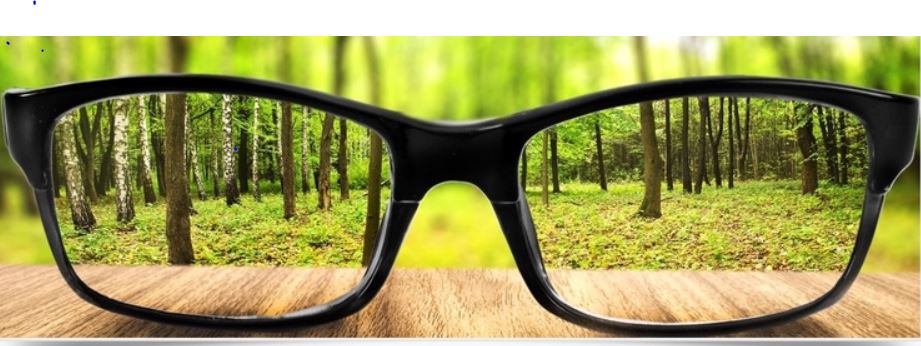 Visionen
Nationale Statistik über alle ausserfamiliär untergebrachten Kinder und Jugendlichen 

Auftrag BJ (in Zusammenarbeit mit dem BFS und der SODK, KOKES): Machbarkeitsstudie erstellen

Institut Kinder- und Jugendhilfe der FHNW – in Zusammenarbeit mit der HES-SO VS - hat diesen Auftrag erhalten.
13
Machbarkeitsstudie für die statistische Erfassung von ausserfamiliär untergebrachten Kindern in der Schweiz / Etude de faisabilité pour la statistique sur les enfants placés hors du foyer familial en Suisse
Projektleitung: Prof. Dr. Kay Biesel (FHNW)
Team Deutschschweiz: Prof. Dr. Angela Rein (FHNW), Lukas Fellmann (FHNW), Jana Osswald (FHNW)
Équipe de la Suisse latine: Prof. Dr. Gaëlle Aeby (HES-SO), Mathilde Etienne (HES-SO), Angelica Lepori (SUPSI)
Ausgangslage / Situation de départ
Derzeit gibt es keine gesamtschweizerischen Zahlen über die Situation von Kindern, die nicht bei ihren Eltern oder einem ihrer Elternteile leben.
Der gegenwärtige Stand der Entwicklung aggregierter Informationen zur ausserfamiliären Unterbringung ist massgeblich von den Bestimmungen in der (Bundes-) Verordnung über die Aufnahme von Pflegekindern (PAVO) geprägt.
Zur Dokumentation der laufenden Unterbringungsverhältnisse in der Heim- und Familienpflege hat die PAVO keine einheitlichen Bestimmungen erlassen. 
Zurzeit besteht kein verfügbares systematisches Wissen darüber, welche Regime der Bewilligung, Aufsicht und Aktenführung die Kantone im Regelungsbereich der ausserfamiliären Unterbringung von Kindern hervorgebracht haben und welche Qualitäten die erfassten Daten jeweils aufweisen.
Die Erstellung einer nationalen Statistik bedingt, dass die Kantone die zu erhebenden Daten und Variablen einheitlich erheben und die Bereitstellung und Übermittlung dieser Daten garantieren.
15
Zweck und Fragestellungen der Machbarkeitsstudie / Objectif et questions de l'étude de faisabilité
Zweck der Studie/L'objectif de l'étude: 
Prüfung der Umsetzbarkeit (drei Varianten) einer systematischen Sammlung von Daten über ausserfamiliär untergebrachte Kinder im Hinblick auf die Schaffung einer beim BFS anzusiedelnden Statistik
Examen de la faisabilité (éventuellement avec des variantes) d'une récolte systématique de données sur les enfants placés hors du foyer familial, en vue de la création d'une statistique établie par l'OFS.

Teil/Partie1: Grundsatzfrage / Question de base
Welche Formen der ausserfamiliären Unterbringungen gibt es? Welche sollen quantitativ erfasst werden und warum? Welche sollen nicht berücksichtigt werden und warum?
Quelles sont les formes de placement extra-familial ? Lesquelles doivent être recensées quantitativement et pourquoi ? Lesquelles ne doivent pas être prises en compte et pour-quoi ?
16
Zweck und Fragestellungen der Machbarkeitsstudie / Objectif et questions de l'étude de faisabilité
Teil/Partie 2: Aktuelle Erhebungspraxis aller 26 Kantone/Pratique actuelle en matière de relevés
National und kantonal erhobene Variablen, Zeitfenster und Aufwand für die Erhebungen, genutzte IT-Tools, Vergleichbarkeit der Variablen, bestehende Lücken 
Teil/Partie 3: Evaluation der aktuellen Erhebungspraxis/Evaluation pratique du relevé  
Datenqualität, Nutzen, zwingend zu erhebende Variablen, zeitlicher Rahmen 
Teil/Partie 4: Kosten/Coûts  
Personalaufwand, weitere Kosten, Ressourcenbedarf bei Einführung und Umsetzung einer nationalen Statistik 
Teil/Partie 5: Einschätzung Realisierbarkeit/Evaluation de la faisabilité
Bereitschaft der Kantone zur kantonal zentralen Datensammlung, Hindernisse, Bedarf an verbindlichen Entscheiden auf kantonaler Ebene, Rolle der interkantonalen Konferenzen
17
Arbeitsschritte / Etapes de travail (Dezember 2023 – April 2024/Décembre 2023 – Avril 2024)
18
Arbeitsdefinition ausserfamiliäre Unterbringung / Définition de travail du placement extra-familial
Les placements extra-familiaux comprennent les placements en famille d'accueil et les formes d’hébergement stationnaire pour les enfants, les adolescents et les jeunes adultes (jusqu'à 25 ans) qui ne peuvent pas vivre temporairement ou durablement avec leur famille ou les détenteurs de l’autorité parentale. Le recours à ce type d'hébergement se fait de jour comme de nuit, sur une base volontaire/consentie, du droit civil ou du droit pénal pour les mineurs.   
Les placements extrafamiliaux  
se réalisent dans des formes d’hébergement soumises à autorisation selon les dispositions de la Confédération (p. ex. OPE) et/ou des cantons  
s'adressent à des enfants, adolescents et jeunes adultes (jusqu'à 25 ans) ayant besoin d'un soutien, d'une aide et d'une protection dans le domaine de l’éducation sociale et spécialisée.
comprennent les domaines suivants : protection de l'enfance, foyer scolaire (spécialisé), handicap, requérants d'asile mineurs non accompagnés et hébergement dans des centres d'urgence ou de protection.
Zu ausserfamiliären Unterbringungen​ gehören Pflegefamilienverhältnisse und stationäre Wohnformen für Kinder, Jugendliche und junge Erwachsene (bis 25 Jahre), welche vorübergehend oder dauerhaft nicht bei ihrer Familie bzw. ihren Sorgeberechtigten leben können. Die Inanspruchnahme erfolgt über Tag und Nacht auf freiwilliger/vereinbarter, zivilrechtlicher oder jugendstrafrechtlicher Basis.  
Ausserfamiliäre Unterbringungen 
erfolgen in Wohnformen, die nach Bestimmungen des Bundes (z.B. PAVO) und/oder der Kantone bewilligungs- oder aufsichtspflichtig sind 
richten sich an Kinder, Jugendliche und junge Erwachsene (bis 25 Jahre) mit sozial- und sonderpädagogischem Förder-, Unterstützungs- und Schutzbedarf. 
umfassen die Bereiche: Kindesschutz, (Sonder-)Schulheim, Behinderung, Unbegleitete Minderjährige Asylsuchende und Unterbringungen in Not- oder Schutzunterkünften.
19
Eindrücke zur Definition ausserfamiliärer Unterbringung / Retours sur la définition du placement extra-familial
Accord global avec la définition
L'obligation d'autorisation et de surveillance est claire
Distinction claire avec la prise en charge de jour
La limite d'âge jusqu'à 25 ans est saluée sur le principe, mais il existe des difficultés d’application (p. ex. champ d'application de l'OPE, passages dans le domaine CIIS-B avec fin de la scolarité, etc.)
Termes : placements volontaires/sans mandat judiciaire/publics utilisés comme synonymes dans les cantons romands.
Interprétations différentes en cas de placement d'enfants avec leurs parents (mineurs)
Grundsätzliches Einverständnis
Bewilligungs- und Aufsichtspflicht ist klar
Abgrenzung von Tagespflege nachvollziehbar
Altersgrenze bis 25 J. wird prinzipiell begrüsst, aber auch Schwierigkeiten (z.B. Geltungsbereich PAVO, Übertritte in IVSE-B-Bereich mit Schulaustritt etc.)
Begriffe: vereinbarte/freiwillige/einvernehmliche Unterbringungen in der Deutschschweiz synonym verwendet
Unterschiedliche Interpretationen bei Unterbringungen von Kindern mit ihren (minderjährigen) Eltern
[Speaker Notes: Interkantonale Vereinbarung für soziale Einrichtungen (IVSE)
Convention intercantonale relative aux institutions sociales (CIIS)

Der Bezug auf das Kriterium "Bewilligungs- und Aufsichtsplficht" ist klar

Mutter-Kind: ist es überhaupt eine ausserfam.. Unterbrindung, teilweise wird das Kind nicht als "untergebracht" betrachtet. 
Wenn Mutter minderjährig, dann teilweise als zwei Unterbringungen angesehen, aber nicht immer.

Alter 25: Bei Pflegefamilien ins. Relevant, weil die PAVO die Hauptgrundlage ist.
Bis Ende Erstausbildung
Zuständigkeit für die Datenerfassung wechselt (Schulheim, Sonderschulheim)
Strukturelles Problem]
Kantonale Ebene / Niveau cantonal
Schlüsselpersonen (operative Ebene) / Personnes clés (niveau opérationnel)
Total: 34 Interviews mit 66 Personen / 34 entretiens avec 66 personnes
21
[Speaker Notes: Anzahl Interviews/Nombre d'entretiens
AG: 2 | AI: 1 | AR: 2 | GL: 1 | GR: 1 | LU: 1 | NW: 1 | OW: 1 | SH: 2 | SO: 1 | ZG: 1 => Total = 14
BE: 1 | BL: 1 | BS: 1 | SG: 2 | SZ: 2 | TG: 1 | UR: 0 | ZH: 1  => Total = 9
FR: 2 | GE: 1 | JU: 1 | NE: 2 | TI: 2 | VD: 1 | VS: 2 | => 11

Romandie 
Secteur de la pédagogie spécialisée / du handicap FR, TI : 1 entretien
JU, VS : 1 réponse au questionnaire 
VD, NE, GE: en attente 
(stratégie: questionnaire + téléphone si besoin)]
14.08.2023
22
Interkantonale, nationale & internationale Ebene / Niveaux intercantonal, national & international
Schlüsselpersonen/-organisationen / Personnes/institutions clés
YOUVITA
BJ
GDK
KOKES
SODK
EDK
KKJPD
BFS, Jugendstrafvollzugsstatistik
BFS, Sozialhilfeempfängerstatistik
BFS, Statistik der Lernenden
BFS, Statistik der sozialmedizinischen Institutionen
Canadian Child Welfare Research Portal
 Total: 13 Schlüsselpersonen / 13 personnes clés
23
[Speaker Notes: BFS: 
Vertretenden von vier verschiedenen Statistiken des BFS gesprochen oder Kontakt gehabt.
Hier ging es um die Herausforderungen beim Aufbau und der Pflege dieser Statistiken
Sowie darum, welche Informationen zu ausserfamiliär untergebrachten Kindern vorliegen und wie diese verwendet werden könnten.
Diese Interviews waren sehr wertvoll, weil sie aufzeigen, wie das Ziel des Aufbaus einer NATIONALEN STATISTIK möglichst effizient erreichet werden kann.

Statistik der Lernenden -> Statistik der Sonderpädagogik]
Eindrücke zur aktuellen Datenverfügbarkeit und Datenqualität / Impressions sur la disponibilité actuelle des données et la qualité des données
Daten zur Unterbringung in Heimen, Pflegefamilien, Sonderschulen und Einrichtungen für UMA werden in den Kantonen sehr unterschiedlich erhoben.
In einigen Kantonen Zugang auf kantonaler Ebene nur zu bestimmten Formen von Pflegefamilienverhältnissen (i.d.R. die mit DAF-Anschluss)
nicht alle Daten über Unterbringungen in Institutionen bei der gleichen Stelle verfügbar (Finanzierungslogik)
Kantone haben zwar Falldaten, einige Kantone führen diese aber nicht zusammen, andere führen manuelle Excel-Liste, bereiten diese aber nicht weiter für eine kantonale Statistik auf
24
Eindrücke zur aktuellen Datenverfügbarkeit und Datenqualität / Impressions sur la disponibilité actuelle des données et la qualité des données
Ausserdem diverse Schnittstellen, sodass Daten z.T. auch doppelt erfasst werden, z.B. UMAs in Pflegefamilien mit DAF-Anschluss werden an 3 Stellen erfasst, während Kinder in Pflegefamilien ohne DAF-Anschluss überhaupt nicht erfasst werden
Unterbringungszahlen von Minderjährigen in Kinder- und Jugendpsychiatrien sind in den meisten Kantonen auf kantonaler Ebene nicht verfügbar (die Daten müssten direkt von den Spitälern erhoben werden).
Wie Fälle über Unterbringungen im Bereich der Opferhilfe erfasst werden, ist zudem nicht in allen Kantonen geklärt.
25
Herausforderungen und Schwierigkeiten zur Schaffung einer nationalen Statistik über ausserfamiliär untergebrachte Kinder und Jugendlichen / Défis et difficultés dans la création de statistiques nationales sur les enfants et les jeunes hors du foyer
Harmonisierung/Standardisierung der verschiedenen kantonalen Definitionen (z.B. Abgrenzung Heim/Familienpflege sehr unterschiedlich)
Unterschiedliche Stichtage und Häufigkeit der Datenerhebung: 
In einigen Kantonen werden die Daten zum Beispiel dreimal pro Jahr erhoben, in anderen Kantonen werden die Daten nach jeder Fallmutation aktualisiert ()
Beteiligung verschiedener Stellen/Abteilungen an der Lieferung der Daten: 
In einigen Kantonen sind viele verschiedene Stellen/Abteilungen beteiligt. Manchmal auch die kommunale Ebene, so dass eine Koordinierung zwischen verschiedenen Departementen/Behörden erforderlich ist, um Doppelzählungen oder fehlende Angaben zu vermeiden. 
All diese Stellen/Abteilungen müssten zudem von der Datenerhebung und -lieferung überzeugt sein oder dazu verpflichtet werden
26
Herausforderungen und Schwierigkeiten zur Schaffung einer nationale Statistik über ausserfamiliär untergebrachte Kinder und Jugendlichen / Défis et difficultés dans la création de statistiques nationales sur les enfants et les jeunes hors du foyer
Existenz von unterschiedlichen IT-Systemen: Dadurch ist der direkte Datenexport in einigen Kantonen nicht gewährleisten (in etlichen Kantonen existierenden zudem nur manuell verwaltete Excel-Dateien)

Klärung Ressourcen & Bedenken zum Datenschutz auf der politischen Ebene notwendig, aber nicht einfach: Sie muss von der Schaffung und den Nutzen einer nationalen Statistik überzeugt werden; die Menschen, die in den Abteilungen arbeiten, werden sie alle nützlich und wichtig finden, weil sie an der Verbesserung des Bereichs interessiert sind
27
Fazit / Conclusion
Die meisten Schlüsselpersonen in den kantonalen Verwaltungen und auf interkantonaler Ebene  finden das Projekt wichtig und sinnvoll. Es wird aber auch Skepsis gegenüber dem Mehraufwand bei der Datenerhebung und -verwaltung (Gefühl, dass Casadata bereits viel Arbeit macht) geäussert.
Die Statistik sollte daher den Kantonen dabei helfen, ihr System (z.B. Angebotsplanung) zu verbessern und mit anderen Kantonen zu vergleichen. 
Einige Kantone hätten gerne detaillierte Statistiken (z.B. Analyse der Flugbahnen), auch wenn dies mehr Zeit und Geld kostet, aber die meisten sind der Meinung, dass etwas sehr Einfaches ausreichen würde.
Die meisten Kantone bevorzugen eine "Top-down"-Lösung mit einem entsprechenden Bundesgesetz inkl. finanzieller und praktischer Unterstützung.
Die meisten Kantone wünschen eine Schnittstellenlösung für ihre Software. Die gleichen Informationen sollen nicht zweimal in zwei verschiedenen Erfassungssystemen eingegeben werden müssen.
28
Nächste Schritte / Prochaines étapes
04.09.2023 Treffen / Rencontre 
Zwischenbericht / Rapport intermédiaire
19.10.2023 Treffen / Rencontre
Workshop-Vorbereitung / Préparation des ateliers
Bis September
Ab November
Bis September
Ab September
29
[Speaker Notes: Interview mit der Deutschen Kinder- und Jugendhilfestatistik
Treffen 4.9: Sitzung mit der Begleitgruppe für die Besprechung des Zwischenberichts
Treffen 19:10: Sitzung mit der Begleitgruippe für Rückmeldungen zu den Variante]
Vielen Dank für Ihre Aufmerksamkeit
Merci beaucoup pour votre attention
Projektleitung: Prof. Dr. Kay Biesel (FHNW)
Team Deutschschweiz: Prof. Dr. Angela Rein (FHNW), Lukas Fellmann (FHNW), Jana Osswald (FHNW)
Équipe de la Suisse latine: Prof. Dr. Gaëlle Aeby (HES-SO), Mathilde Etienne (HES-SO), Angelica Lepori (SUPSI)